Erasmus iskustvo u Braunschweigu
Toni Fijan
        Frane Gverić
Korisne informacije – prije dolaska
Pročitati upute UniZg-a za Erasmus
Smještaj – tražiti na vrijeme
Privatni smještaj/Studentski dom
Peer Student Program
Uplatiti semestar prije dolaska - najbolje zbog studentskih prava i pogodnosti i prije početka predavanja
Korisne informacije – prvi dani
Orientation Meeting – izvor informacija
Studentska udruga Gauss Freunde
Centar stranih jezika – prijava što prije
Sportski centar – veliki izbor
Najbolje prijevozno sredstvo: bicikl
Korisne informacije - semestar
Odmah dogovoriti s profesorima svoje obaveze (+ hoćete li nešto odraditi na engleskom)
Predavanja s redovnim studentima
Saznati rokove za prijavu ispita
Ispiti (za neke postoji mogućnost pisanja na engleskom)
A sada ono najvažnije - zabava
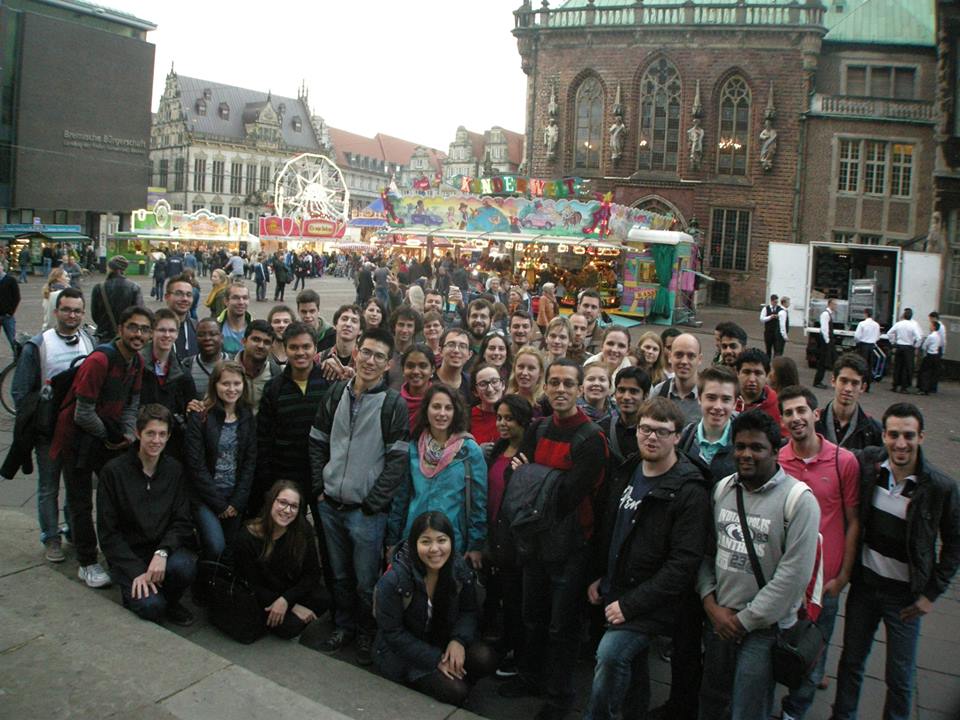 Putovanja
Izleti
Tulumi
Događanja u studentskim udrugama
Glavna zgrada sveučilišta – 1745.Technische Universität Carolo-Wilhelmina zu BraunschweigTU Braunschweig
Dio ostalih prostorija
Michaelishof – stud. dom, sjedište Gauss Freundeprizemlje - 2x tjedno studentska pivnica
Schloss Arkaden – shopping mall i glavni gradski trg
Srednjovjekovni centar Braunschweiga
Hvala! 
Uživajte na Erasmusu!